Developing and Validating an ONN Efficacy Scale
MariTere Molinet
PhD Candidate, Criminology and Criminal Justice
Georgia State University
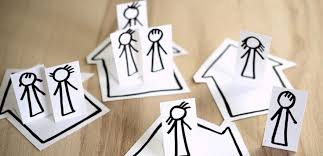 What Is an Online Neighborhood Network?
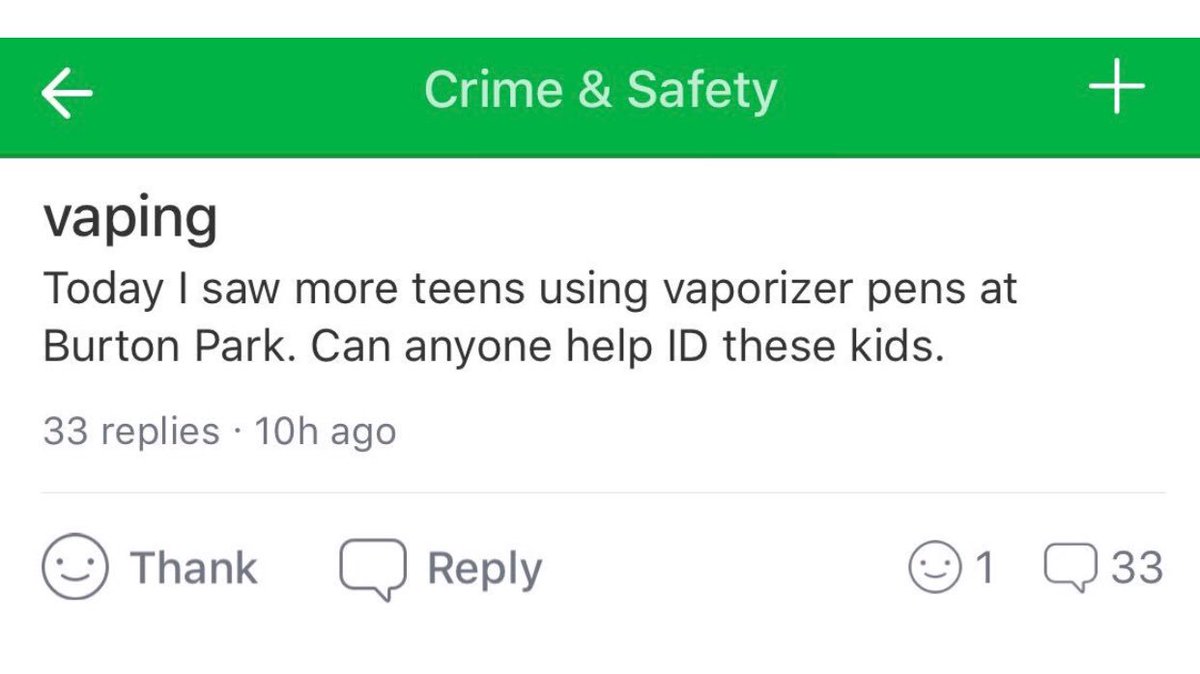 Restricted social media platforms designed to organize neighborhoods and connect neighbors online based on socio-spatially defined boundaries and identity verification
 
Distinct from other social media in its membership protocols and spatial delineation of neighborhoods

Specified by the applications, the neighbors, or a combination of both
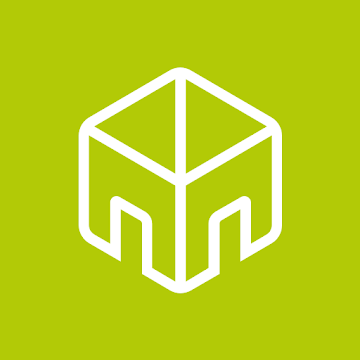 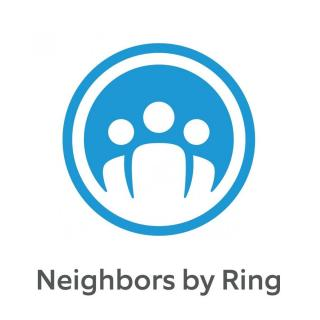 Nebenand.de
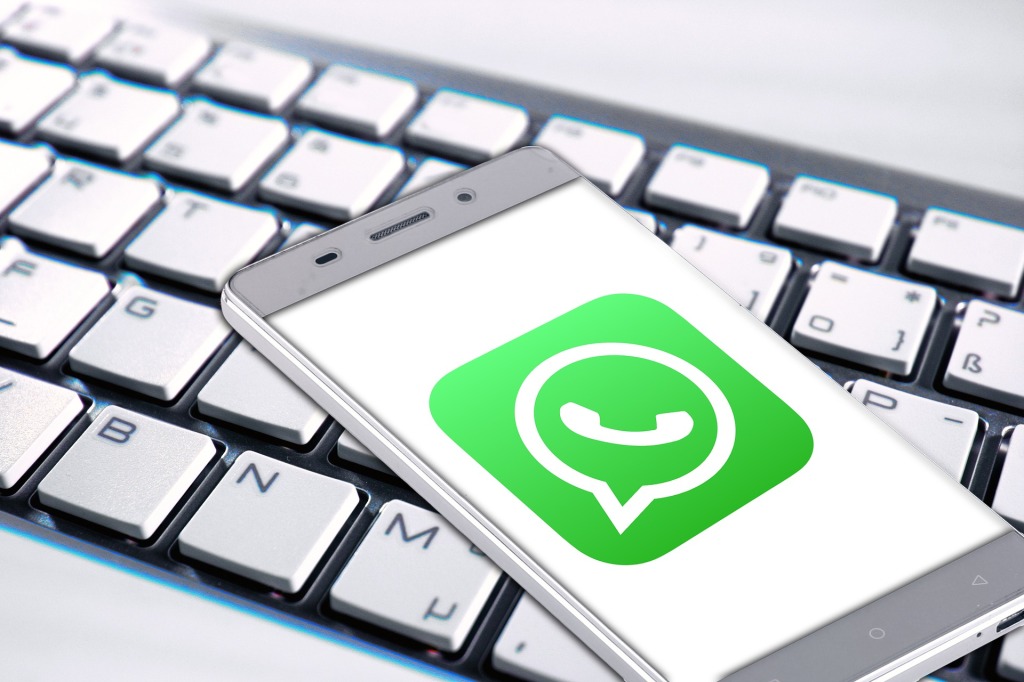 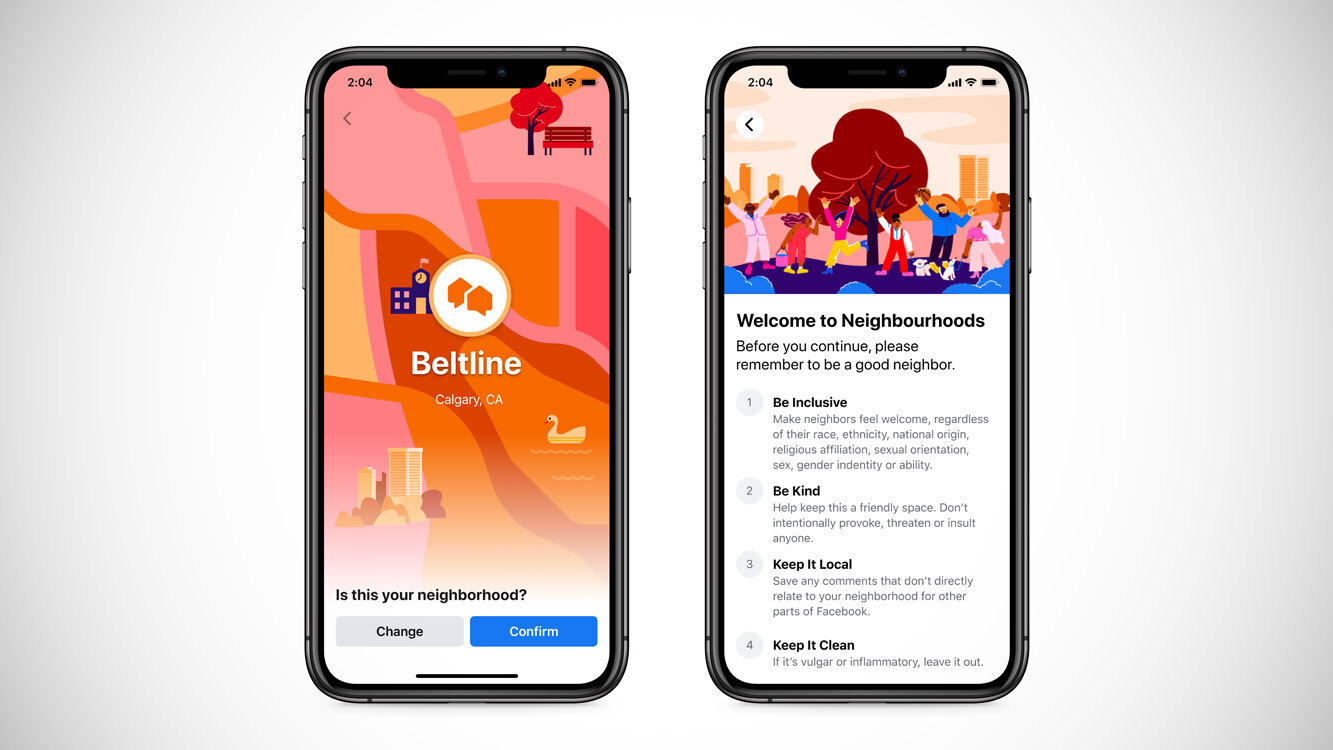 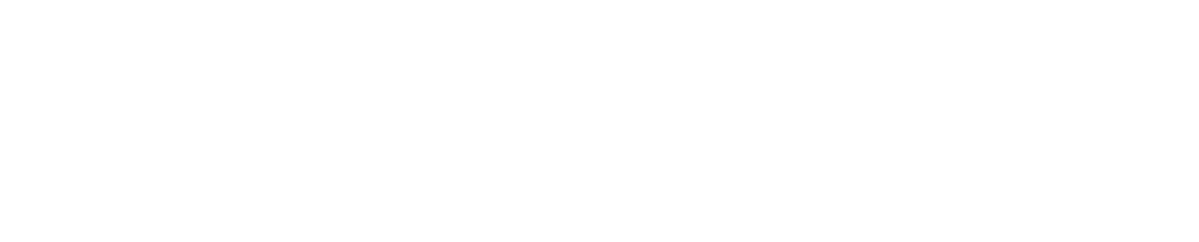 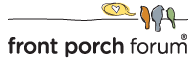 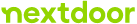 [Speaker Notes: DESCRIBE AS MUCH AS POSSIBLE- 
Front Porch Forum, European ones, Restricted Facebook Groups.
- Physical space is NOT a necessary condition anymore to form community
- While spatial boundaries initially play a role, it may also shift what we consider our own personal neighborhoods to be. 
- Citizen – Mention 

All promise safety, some anonymity]
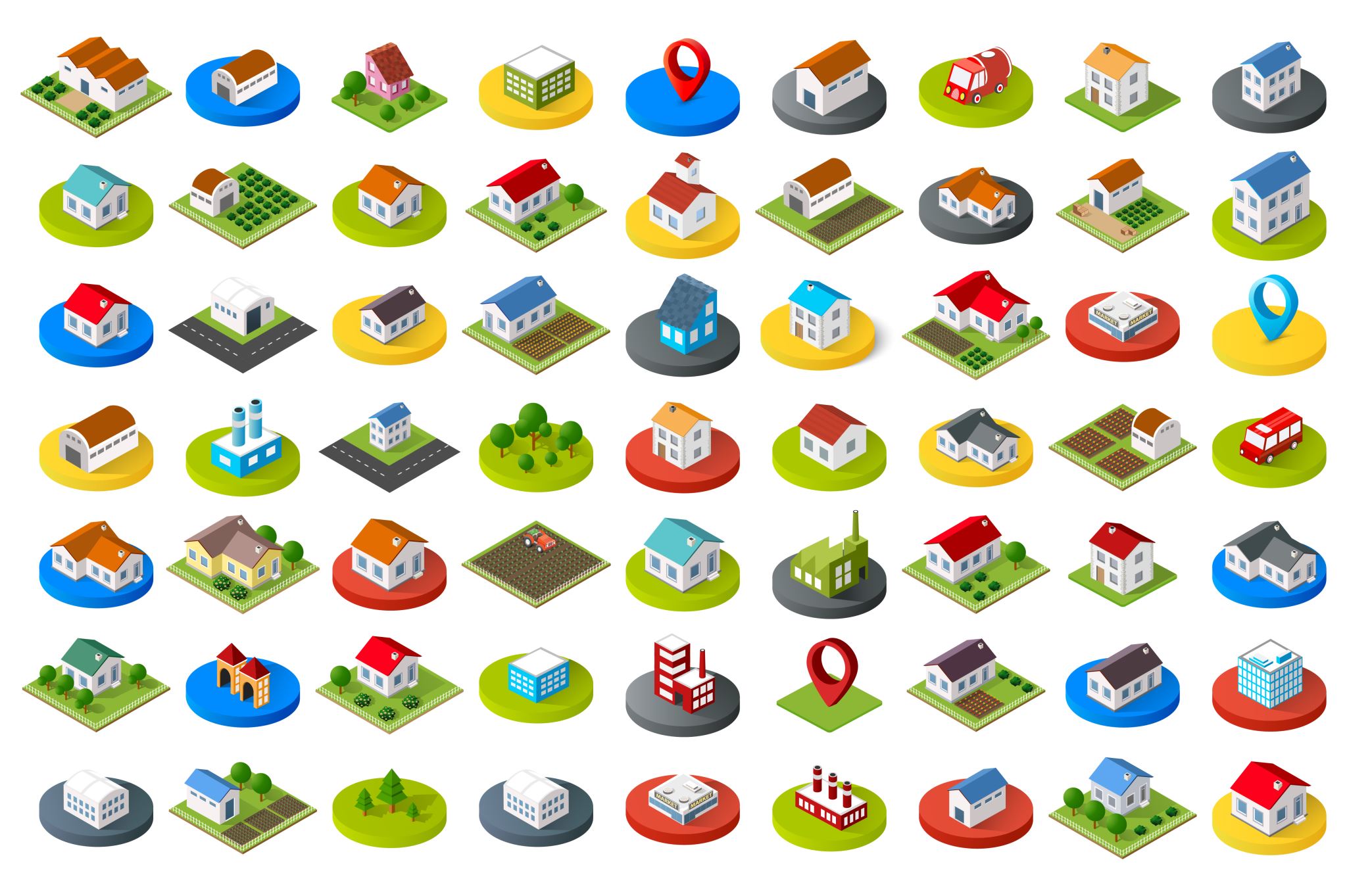 Research Question
How can collective efficacy be conceptualized and operationalized in a communal space that lacks the physical characteristics and structural factors found in traditional neighborhood studies?

Does social cohesion operate distinctly from social cohesion offline and what measure are best for capturing this construct in the online space

Would an instrument measuring social controls in the digital space be able to operationalize items that measure individual perceptions of social control actions rather than expectation of social control?
Motivation for RESEARCH
Global reach and continued growth and penetration in communities
Question of processes occurring online and how these relate to offline outcomes
Lack of research on the role of online neighborhood networks engendering and sustaining collective efficacy beliefs 
Understand if and how individuals develop collective efficacy beliefs online
Distinction from offline processes and outcomes
[Speaker Notes: **Mention Nextdoor Numbers, Ring numbers, Fb and Whats App group

Nextdoor: 11 countries, 300,000 nhoods worldwide
Ring:  #36 app downloaded in Google Play (news & magazine)and #32 in usage
Whatsapp and Facebook Groups
Citizen (Vigilante) - 

***Studies from Europe mobilization support, sense of community etc 
***Studies about police and WHATapp crime groups
 **** Don’t know exactly how these networks generate, sustain, or even undermine collective efficacy. 
 *** Moreover, it is not clear whether collective efficacy online is distinct, both conceptually and empirically, from traditional collective efficacy.]
What is ONN Efficacy
Rooted in Collective Efficacy Theory
social cohesion characterized by informational privilege, perceived sense of security, and facilitated by the efficiency of online interactions.
DESIGN
> Grounded in qualitative work  
 		Conceptualization of ONN
			Neighborhood Watch  / Community within Community

 > Traditional measures facilitated by security and efficiency
[Speaker Notes: Interviews based on exploring traditional collective efficacy measures 

Nhood Watch: characterized by users’ expectations that anyone who is part of ONNs needs to actively participate and report in any situation that may pose a threat to the neighborhood. 
Comm w/in Comm: characterized by the exclusivity provided through membership protocols and the access to informational privilege. 
	**VERY SALIENT IN SMALLER GROUPS

Conducted EFA and CFA to develop and validate ONN efficacy instrument

Traditional measures Salient: Facilitated by Security & Efficiency = Safety (+awareness) & Protection (Sus activity, traffic and service recommendations)
	Efficiency = online communication especially with regards to security-related neighborhood issues.]
VARIABLES
Items operationalized based on individual perceptions of online space
Likert-Type Items (2 scales)
 Global Dimensions of ONNs (Neighborhood Watch / Community within Community)
 Specificity in item construction
[Speaker Notes: TRUST – Information relayed to the ONN, rather than trust developed from personal connection (evidence: video/images/second hand confirmation)
So the item was operationalized to address this conceptualization of online trust.

Values – Communal values (safety and respect in the online space)]
Data & METHODS
EFA												   CFA
> Pilot testing of items 										>   n=423
>  n= 236  													>   24 : 1
> Eligibility Criteria											> Same Preliminary Analysis
> Measure to avoid social desirability bias
> Four sections, 40 items, 33 observed variables
> Analysis


Various tests to determine the appropriateness of the data for factor analysis
[Speaker Notes: Tested for comprehension, readability, timing, technical errors. 
Criteria: age, living arrangement. If not eligible, redirected to questions about neighborhood collective efficacy. 
236 (5:1) ratio No rule for sample sized (at least 50) 

Correlational matrix, normality testing (avoid skewed results and overestimation) – Avoid multicollinearity and oblique or orthogonal
Bartlett’s Test of Sphericity / KMO Test Sampling Adequacy to avoid violating assumptions related to the strength of the relationship among the variables
EFA is more appropriate unrestricted measurement and allows explore relationship between observed variables and the possible factors with latent construct
Promax rotation – correlations exceeding .32 
3 factor model
Chronbach’s Alpha 

Two measures: (level of agreement to items) / level of truthfulness)]
EFA Summary Statistics
EFA RESULTS
[Speaker Notes: 8 Social Cohesion Indicators
4 Security Indicators
5 Efficiency Indicators (THREAT RELATED)]
CFA Summary Statistics
CFA RESULTS
Average Variance Extracted
Discussion
ONN Efficacy  - Latent Construct
Social cohesion and security can be generated and measured online 
Saliency to ONN users
ONN users can not only distinguish between physical and online neighbors, but they also have knowledge that their online neighbors behave in ways that deter neighborhood crime

Efficiency – Factor Loadings -> Events that threaten the safety of others tap into the factor.
Security / Social Cohesion ->Interrelated factors of ONN. Treated as one scale
Efficiency – Functional aspect of ONN, yet conceptually and empirically distinct

Across multiple platforms ONN users may not only believe that these platforms stimulate  social cohesion and safety, but crime prevention, deterrence, and safety are principal indicators of ONN efficacy.